ONA TILI
8- sinf
MAVZU: TO‘LDIRUVCHINING TURLARI
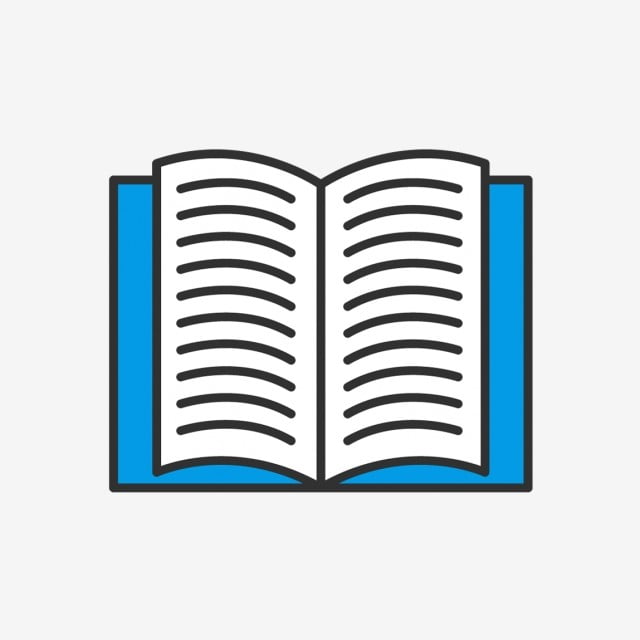 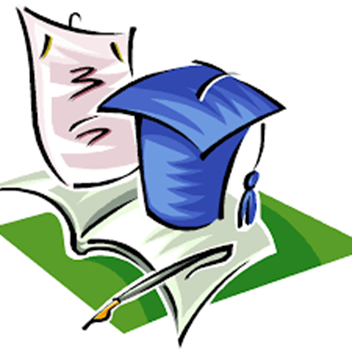 BOSH BO‘LAKLAR
Ega
Kesim
Ikkinchi darajali bo‘laklar
Hol
Aniqlovchi
To‘ldiruvchi
TO‘LDIRUVCHI
To‘ldiruvchi gapning fe’l bilan ifodalangan biror bo‘lagiga boshqaruv yo‘li bilan bog‘lanadi va quyidagi savollarga javob beradi:
Daftarga yozmoq, kitobni o‘qimoq, olmadan yemoq, osh yemoq
ESDA SAQLANG!
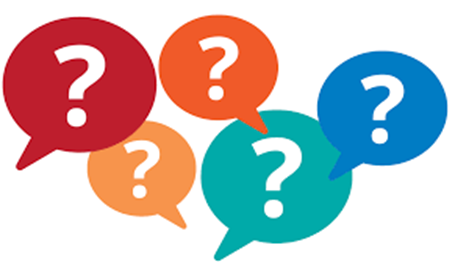 kimni?
nimada?
nimani?
qachon?
kimga?
kim (nima) bilan?
nimaga?
kim (nima) uchun?
kimda?
TO‘LDIRUVCHINING TURLARI
To‘diruvchi hokim bo‘lakka kelishik qo‘shimchalari yoki ko‘makchilar yordamida bog‘lanadi.
1. Vositali to‘ldiruvchi
2. Vositasiz to‘ldiruvchi
VOSITASIZ TO‘LDIRUVCHI
Tushum kelishigi
Kimni?, nimani?, qayerni?
Yaxshini maqtaydilar.
-ni
Bugun osh yedik.
VOSITASIZ TO‘LDIRUVCHI
Qarilari kutadi mehmon, pazandasi yopadi shirmon.
Bechoraning oh-u dodini tinglang, uni xursand qiling.
115-topshiriq
5. Har bir kunni o‘lcha, sarflagan har bir daqiqangni hisobga ol! Faqat vaqt masalasidagina xasislik qilish mumkin.
VOSITALI TO‘LDIRUVCHI
kimga?
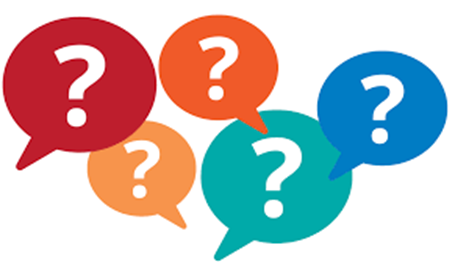 nima uchun?
nimaga?
kim (nima) haqida?
kimdan?
kim (nima) bilan?
nimadan?
Kim uchun?
kim (nima) uchun?
TAHLIL
ESDA SAQLANG!
Tushum kelishigi qo‘shimchasi bilan ifodalanib, doimo fe’l orqali ifodalangan kesimga bog‘lanadi.
Vositasiz to‘ldiruvchi
To‘ldiruvchilar yordamida aytilmoqchi bo‘lgan fikr oydinlashadi.
Oyni (etak bilan) yopib bo‘lmas.
Odam (mehnatda) sinaladi.
TAHLIL
Odam tabiatan qiziq yaratilgan: boyligini yo‘qotsa xafa bo‘ladi-yu, umri zoye ketayotganiga esa parvo qilmaydi.
MUSTAQIL BAJARISH UCHUN TOPSHIRIQ:
116-topshiriq. Tabrik nutqida qo‘llanadigan faol so‘zlar lug‘atini tuzing.
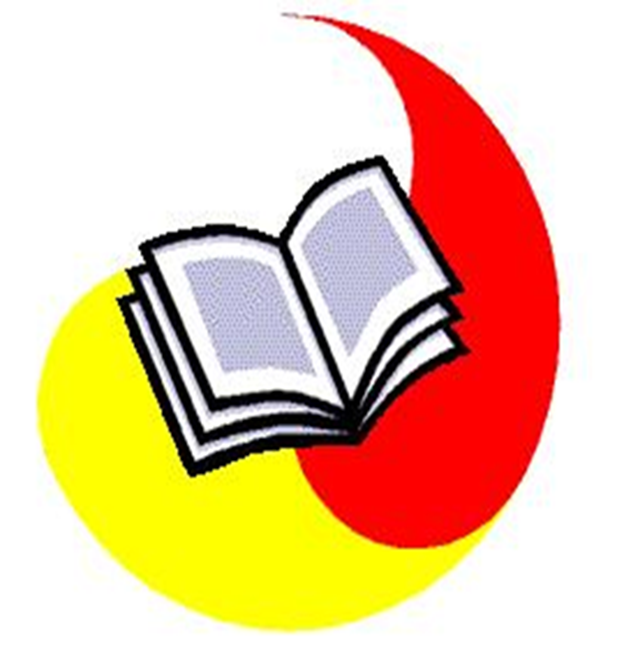